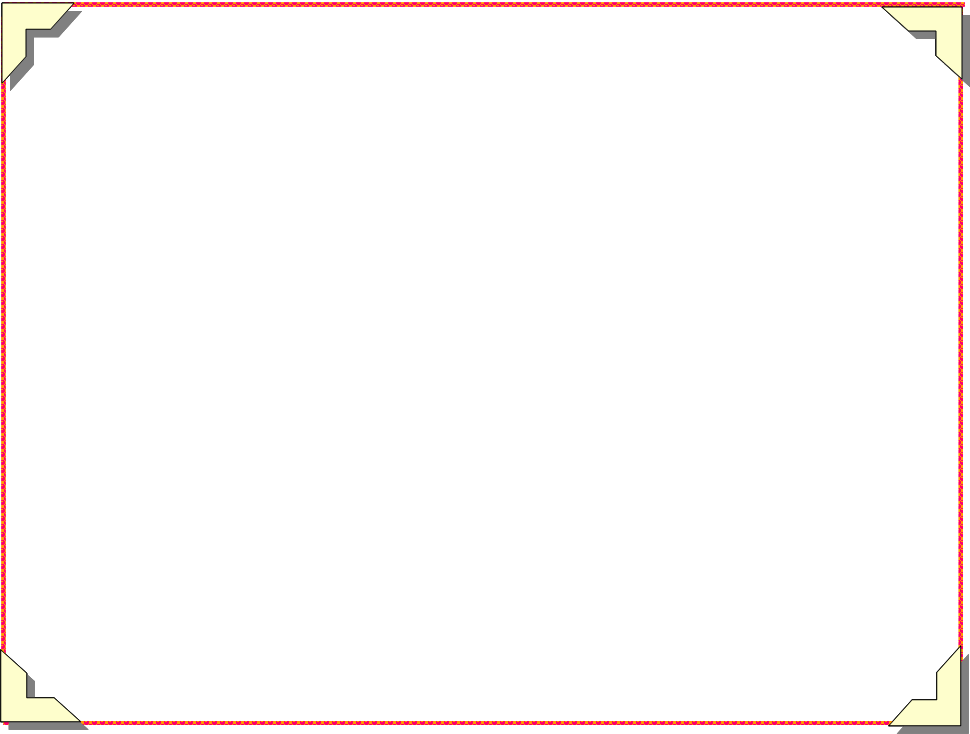 2. Tính chất hóa học của H2SO4 đặc: Có những tính chất hóa học riêng
a. Tác dụng với kim loại
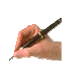 H2SO4 đặc + Kim loại  muối sunfat +  SO2 + H2O
to
Cu ( r )  +  2H2SO4(đ)   CuSO4(dd)  +    2H2O(l)  + SO2(k)
b. Tính háo nước
MỘT SỐ AXIT QUAN TRỌNG ( tt)
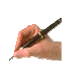 B. AXIT SUNFURIC(H2SO4)
I. Tính chất vật lí
II. Tính chất hóa học
III. Ứng dụng
Sản xuất phân bón, phẩm nhuộm, muối, axit,  chất tẩy rửa, chất dẻo, tơ sợi, giấy…
Dùng trong công nghiệp luyện kim, chế biến dầu mỏ
Dùng chế tạo thuốc nổ, nạp bình ăcquy
IV. Sản xuất H2SO4
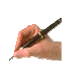 IV. Sản xuất H2SO4
Có 3 công đoạn
1. Sản xuất SO2: Đốt S  hoặc FeS2 trong không khí
to
to
S     +  O2
SO2
4FeS2     + 11 O2
2Fe2O3  + 8SO2
2. Sản xuất SO3: Oxi hóa SO2 ở 450oC, xúc tác V2O5
V2O5 to
2SO2     +  O2
2SO3
3. Sản xuất H2SO4: Cho SO3 tác dụng với nước
H2SO4
SO3     +  H2O
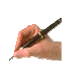 V. Nhận biết H2SO4 và muối sunfat
Dùng quì tím ( dấu hiệu hóa đỏ) hoặc kim loại mạnh ( dấu hiệu có khí sinh ra) để nhận biết H2SO4
Dùng dd BaCl2, Ba(NO3)2 hoặc Ba(OH)2 để nhận ra H2SO4 và muối sunfat (dấu hiệu có chất kết tủa trắng  BaSO4)
Ví dụ; Bằng phương pháp hóa học hãy nhận biết 3 lọ mất nhãn đựng 3 dd sau: H2SO4, HCl, Na2SO4
H2SO4
Thuốc thử
HCl
Na2SO4
x
Quỳ tím
Đỏ
Đỏ
x
 trắng
-
Dd BaCl2
Hoàn thành chuỗi biến hóa sau:
(5)
(1)
(4)
S
SO2
SO3
H2SO4
Na2SO4
(2)
BaSO4
(3)
Bài 1: Từ Mg, MgO, Mg(OH)2 và dung dịch axit sunfuric loãng, hãy viết các phương trình phản ứng hóa học điều chế magie sunfat.

Phương trình hóa học:
Mg + H2SO4(loãng) → MgSO4 + H2
MgO + H2SO4 → MgSO4 + H2O
Mg(OH)2 + H2SO4 → MgSO4 + 2H2O
Bài 2: Có những chất sau: CuO, Mg, Al2O3, Fe(OH)3, Fe2O3. Hãy chọn một trong những chất đã cho tác dụng với dung dịch HCl sinh ra:
a) Khí nhẹ hơn không khí và cháy được trong không khí.
b) Dung dịch có màu xanh lam.
c) Dung dịch có màu vàng nâu.
d) Dung dịch không có màu.
Viết các phương trình phản ứng.

a) Khí nhẹ hơn không khí và cháy được trong không khí là khí H2.
Mg + 2HCl → MgCl2 + H2 ↑
b) Dung dịch có màu xanh lam là dung dịch CuCl2.
CuO + 2HCl → CuCl2 + H2O
c) Dung dịch có màu vàng nâu là dung dịch FeCl3.
Fe(OH)3 + 3HCl → FeCl3 + 3H2O
Hoặc Fe2O3 + 6HCl → 2FeCl3 + 3H2O
d) Dung dịch không màu là các dung dịch MgCl2, AlCl3.
Al2O3 + 6HCl → 2AlCl3 + 3H2O
Mg + 2HCl → MgCl2 + H2 ↑
BÀI TẬP OXIT1. Oxit được chia thành mấy loại?A. 1 loạiB. 2 loạiC. 3 loạiD. 4 loại
2. Dãy oxit nào sau đây vừa tác dụng với nước, vừa tác dụng với dung dịch bazơA. CaO, CuO    B. CO, Na2O.      C. CO2, SO2D. P2O5, MgO
3. Dãy chất sau đây chỉ gồm các oxit:A. MgO, Ba(OH)2, CaSO4, HCl. B. MgO, CaO, CuO, FeO.C. SO2, CO2, NaOH, CaSO4. D. CaO, Ba(OH)2, MgSO4, BaO.
4. Sục khí SO2 vào cốc đựng nước cất, cho quỳ tím vào dung dịch thu được, quỳ tím sẽ:A. chuyển màu đỏ.B. chuyển màu xanh.C. chuyển màu vàng.D. mất màu.
6. Oxit nào sau đây là oxit lưỡng tính?A. BaOB. Al2O3C. SO3D. MgO
7. Oxit nào sau đây là oxit trung tính?A. CaOB. CO2C. SO2D. CO
9.Trong công nghiệp, vôi sống được điều chế bằng cách nhiệt phân:A. CaCl2B. CaSO4C. Ca(OH)2D. CaCO3
11.Nếu hàm lượng của sắt là 70% thì đó là chất nào trong số các chất sau:A. Fe2O3B. FeOC. Fe3O4D. FeS
12.Trong hơi thở, Chất khí làm đục nước vôi trong là:A. SO2B. CO2C. NO2D. SO3
13. Hòa tan vừa đủ 5,6 gam CaO vào dung dịch HCl 14,6%. Khối lượng dung dịch HCl đã dùng là bao nhiêu?
14. Dùng 400ml dung dịch Ba(OH)2 0,1M hấp thụ hoàn toàn V lít khí SO2 (đktc). Sau phản ứng thu được muối BaSO3 không tan. Giá trị bằng số của V là bao nhiêu?
15. Hấp thụ 112ml khí SO2 (đktc) vào 700ml dd Ba(OH)2 0,01M. Sau phản ứng thu được sản phẩm chỉ có m gam muối bari sunfit. Tính m